Во дворе я - королева.Вон мой дом, на ветке слева.Птица в перьях серо-черных,Я умна, хитра, проворна.
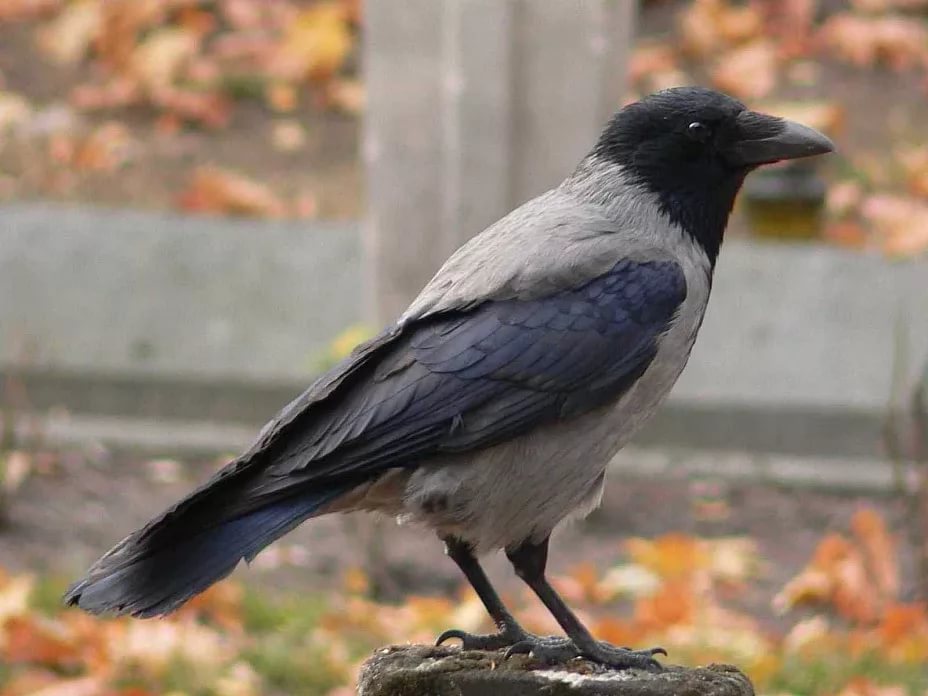 Как назвать нам эту птичку, Что похожа на синичку: Тем же ходом и размером, Только цветом - буро-серым?
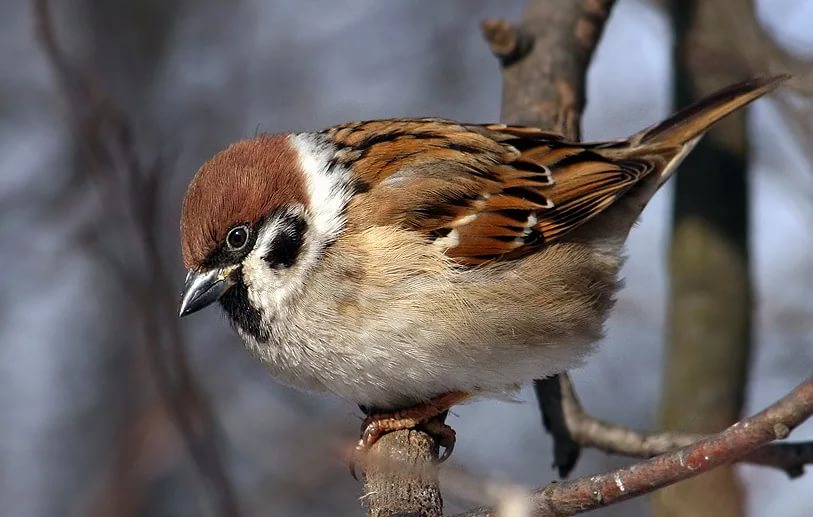 Настолько здорово поёт, Что каждый сразу узнаёт. А с виду – маленькая птичка: Невзрачная и невеличка.
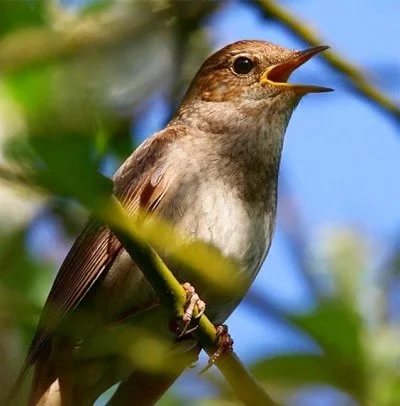 Одета скромно эта птица.Она как будто ученица:Бело-чёрный весь наряд.Воровка, люди говорят.Всё блестящее хватаетНе спросив и улетает.Вижу я её с порогаСидит на дереве…
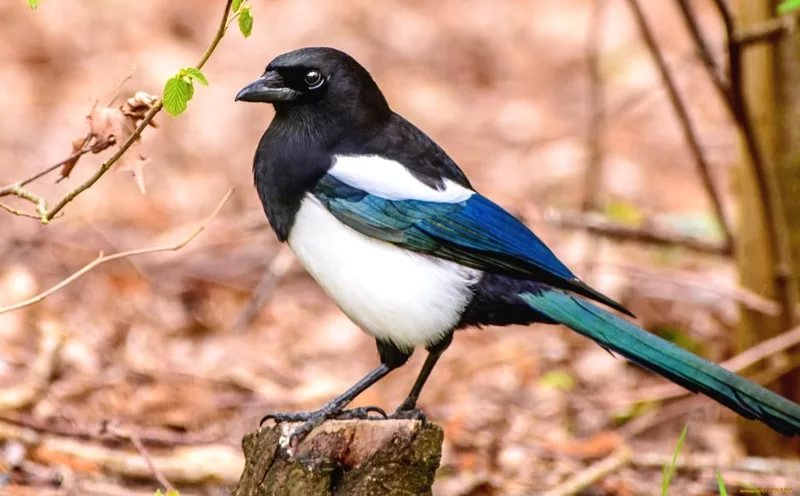 Не похож на человечка,Но имеет он сердечко,И работе круглый годОн сердечко отдаёт.Он и чертит, и рисует.А сегодня вечеркомОн раскрасил мне альбом.
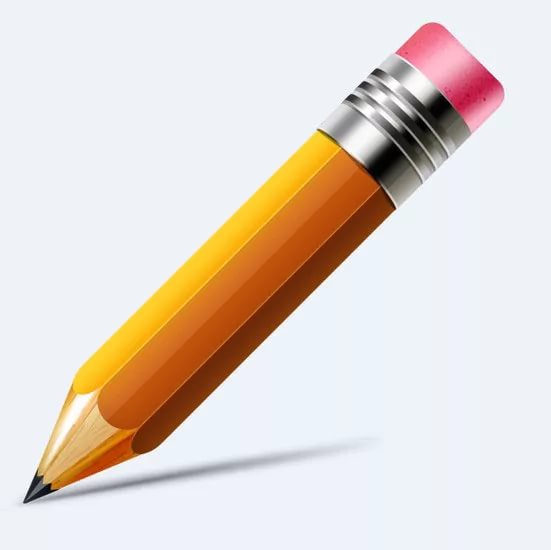 Я могу любое словона бумаге написать.Помогу тебе задачкиочень трудные решать.Не забудь меня, мой друг,Без меня ты как без рук.
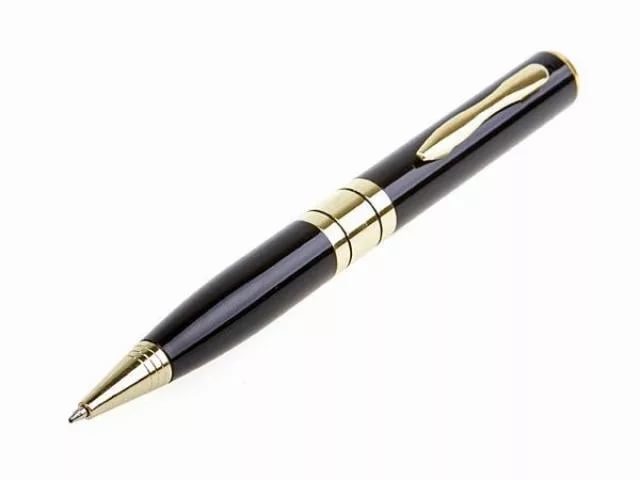 Носуха
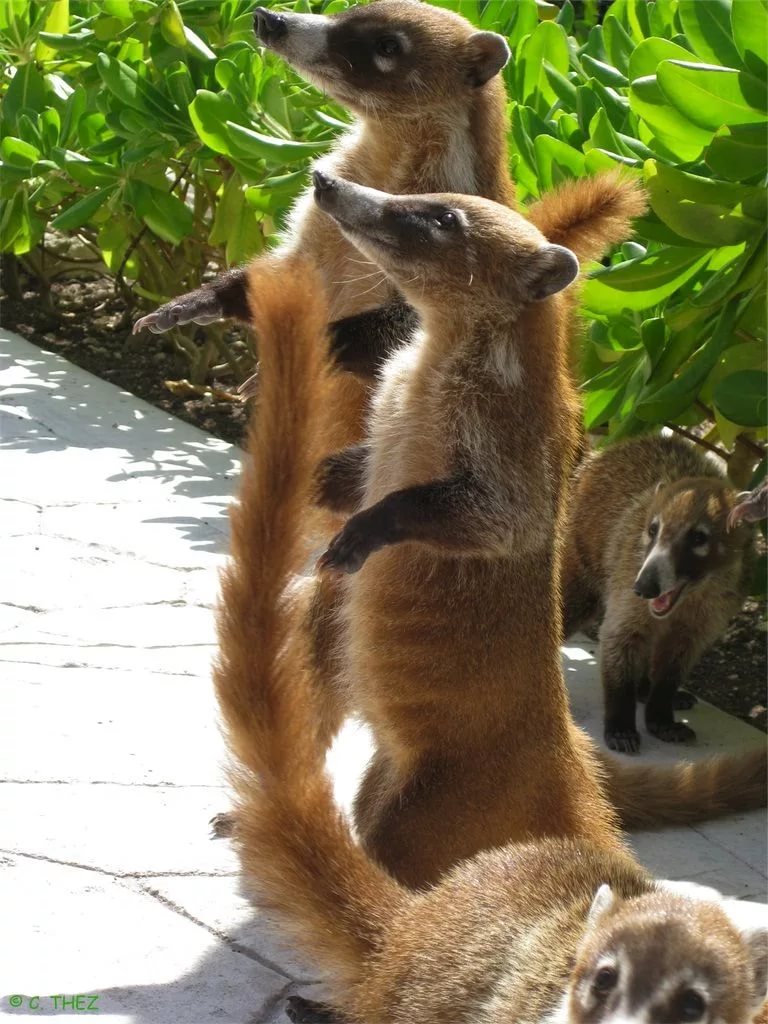 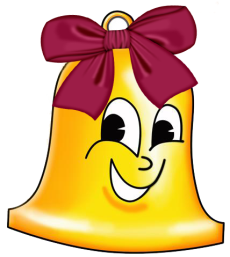 Слова
Однозначные
Многозначные
(Однозначные слова имеют только одно значение)
(два или несколько лексических значений)
Раздели слова на 2 группы и запишите в два столбика
Книга, ключ, шорты, фломастер, язык, корень, дорога, рис.
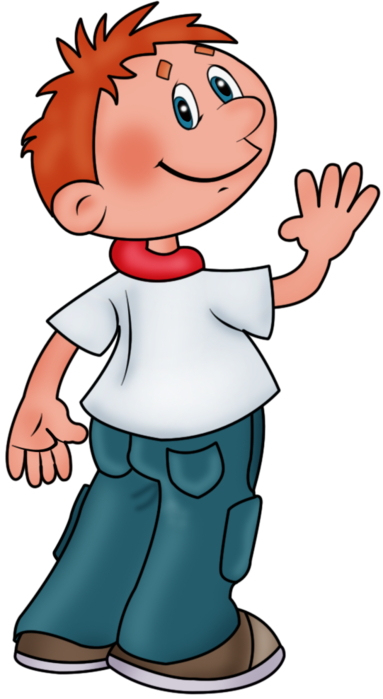 Проверьте себя
однозначные
многозначные
книга
шорты
фломастер
рис
ключ
язык
корень
дорога
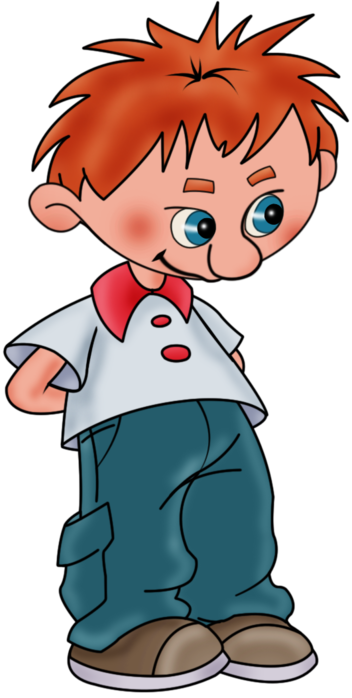 Прочитайте слова. Обсудите с соседом, есть ли среди них многозначные слова? 
	Выпишите их.

	Кисть, ручка, бабочка, петушок, серёжки, труба, карта.
Проверьте себя
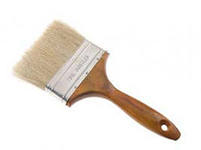 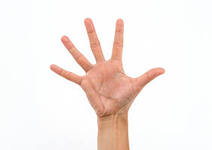 Кисть	 
                                             ручка                           
                                           бабочка                       
                   	                     петушок                        
                                            серёжки                    
                                              труба                               
	 	                                   карта
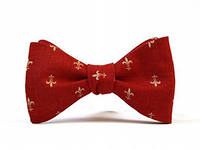 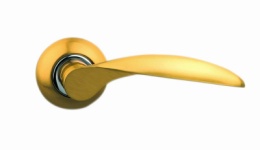 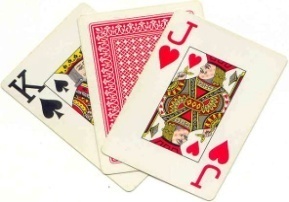 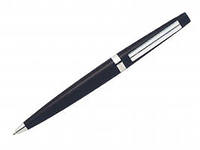 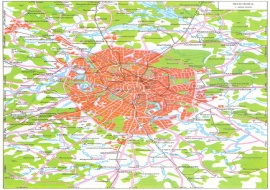 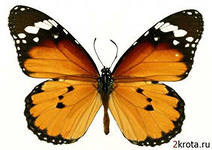 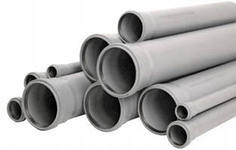 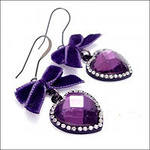 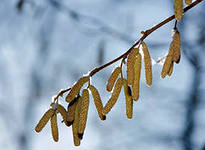 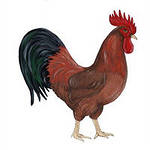 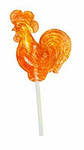 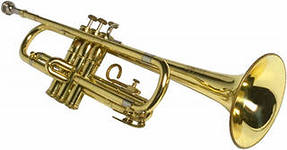 Домашняя работа
Вспомнить и записать 10 многозначных слов, повторять словарные слова.

	10 мн-х слов, с/с.
МОЛОДЦЫ!
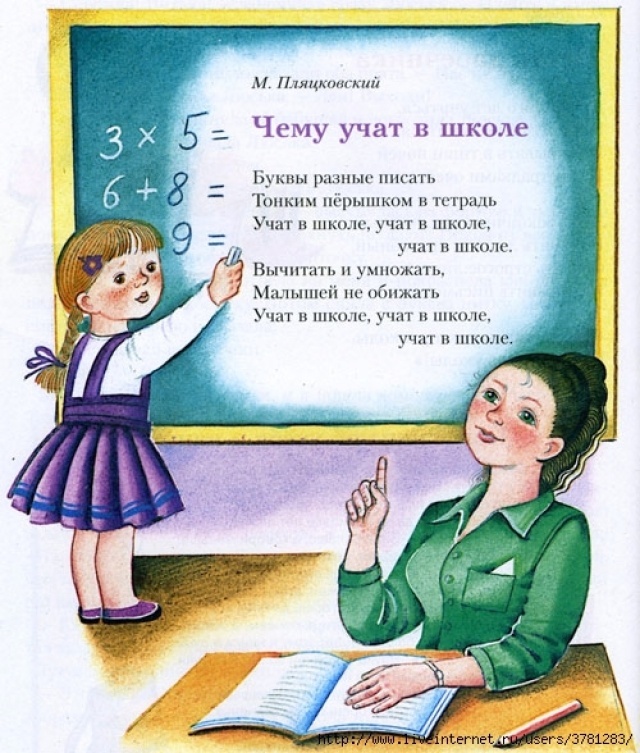 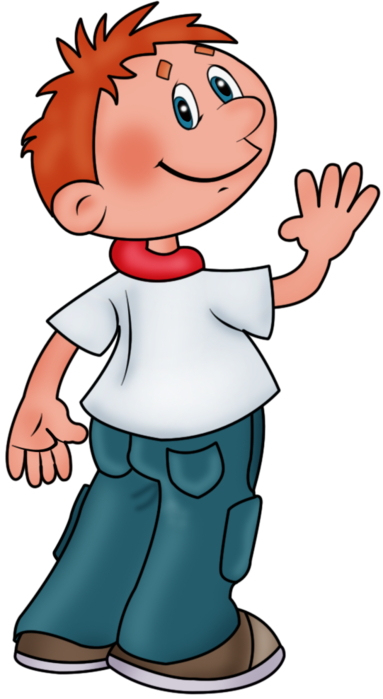 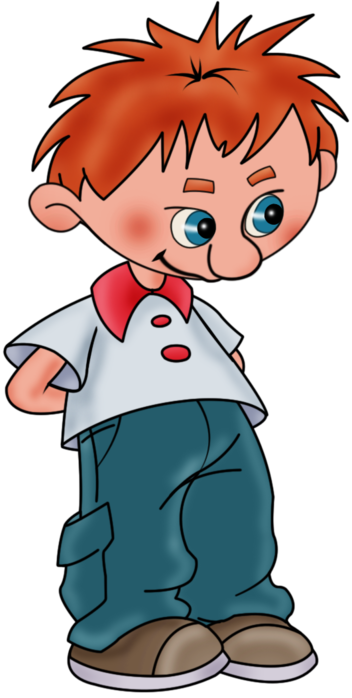